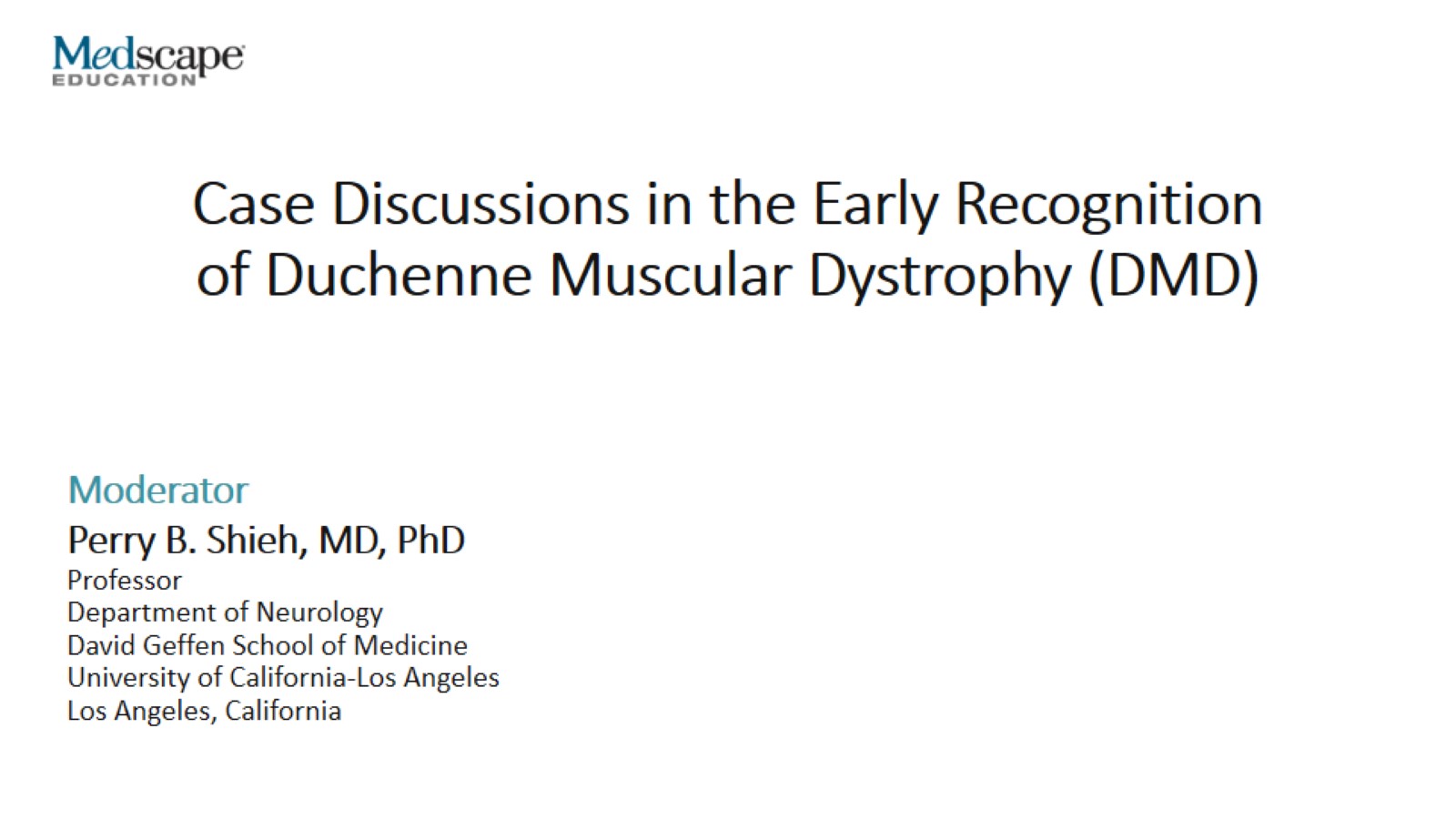 Case Discussions in the Early Recognition of Duchenne Muscular Dystrophy (DMD)
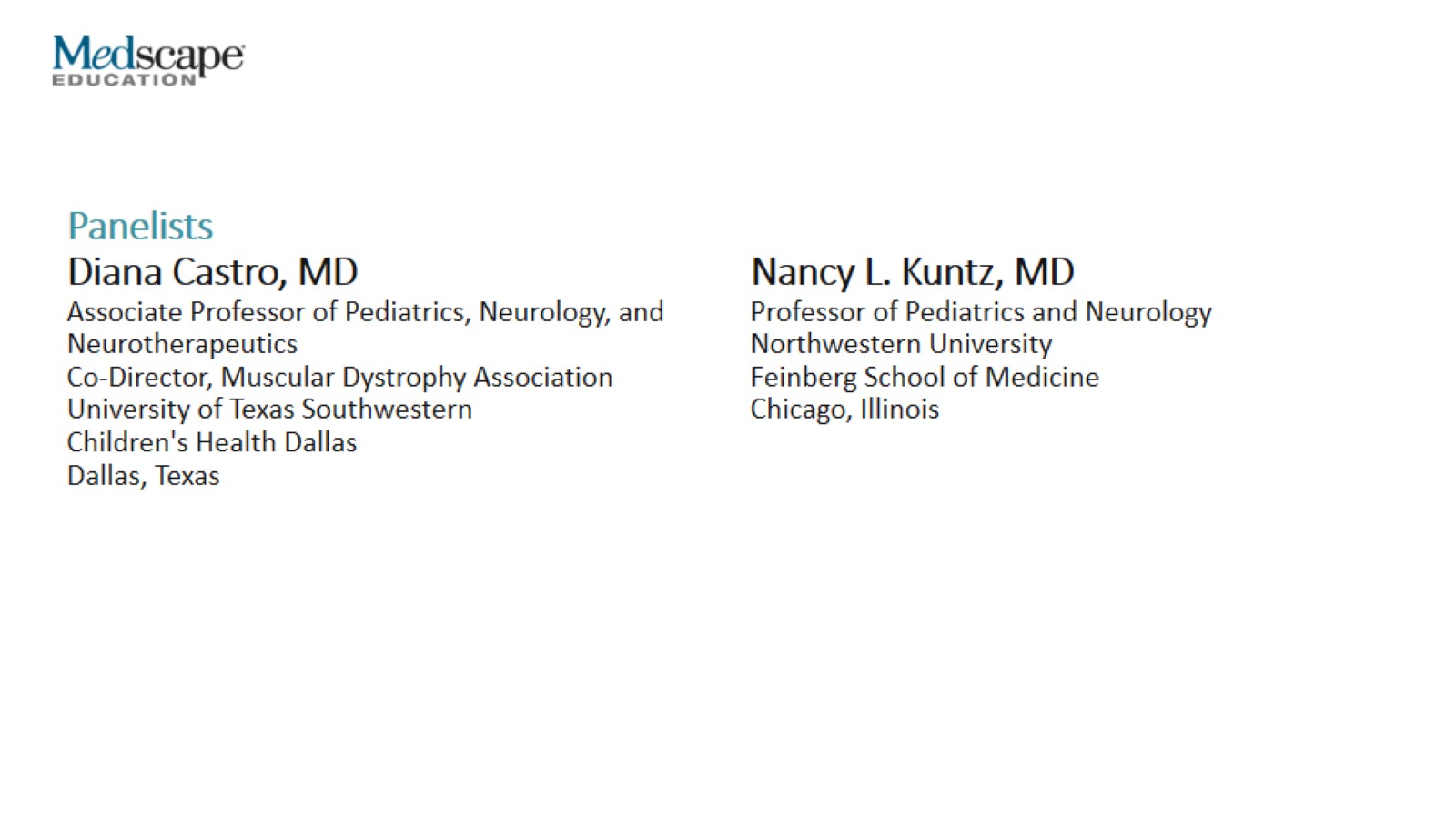 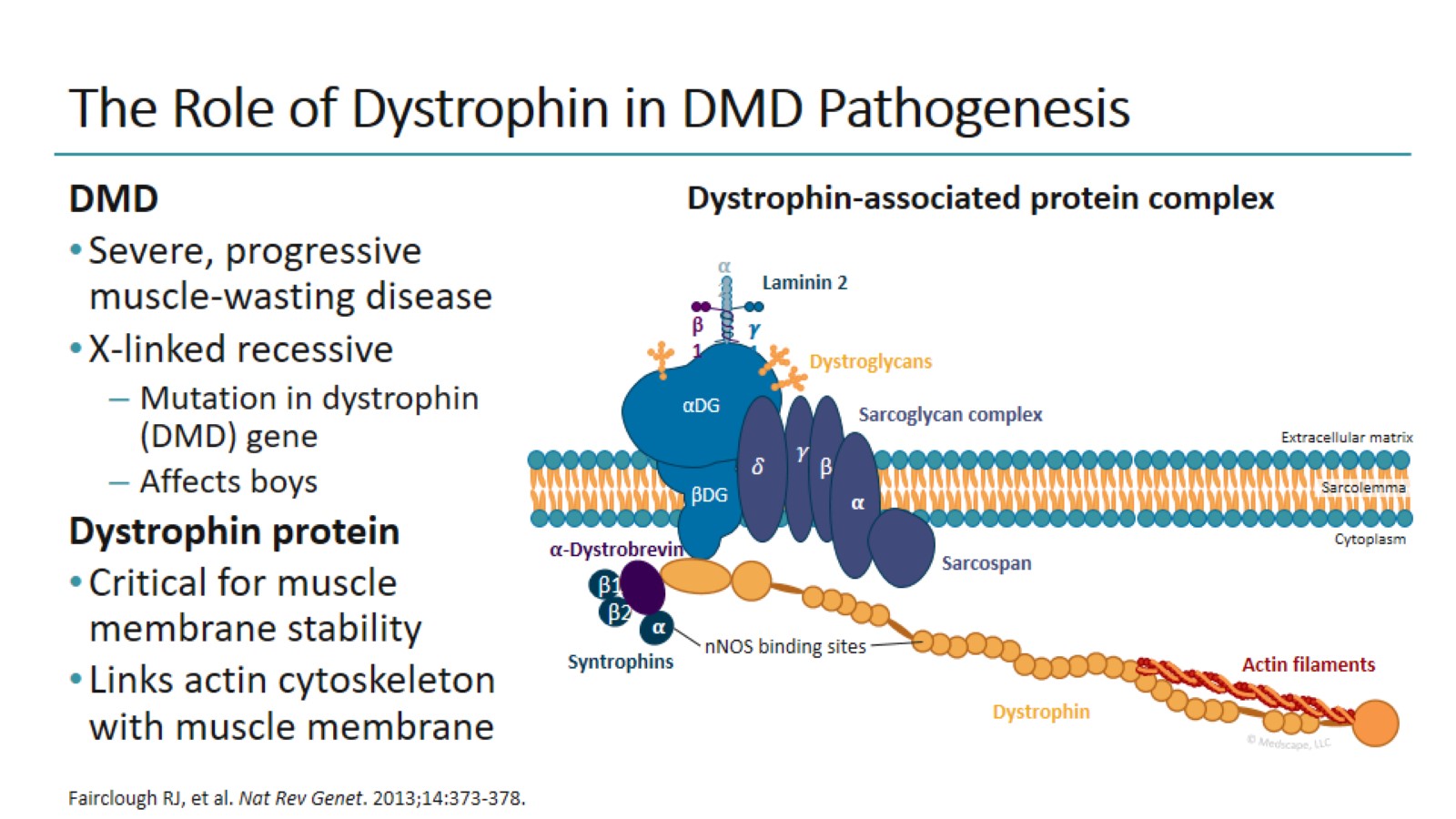 The Role of Dystrophin in DMD Pathogenesis
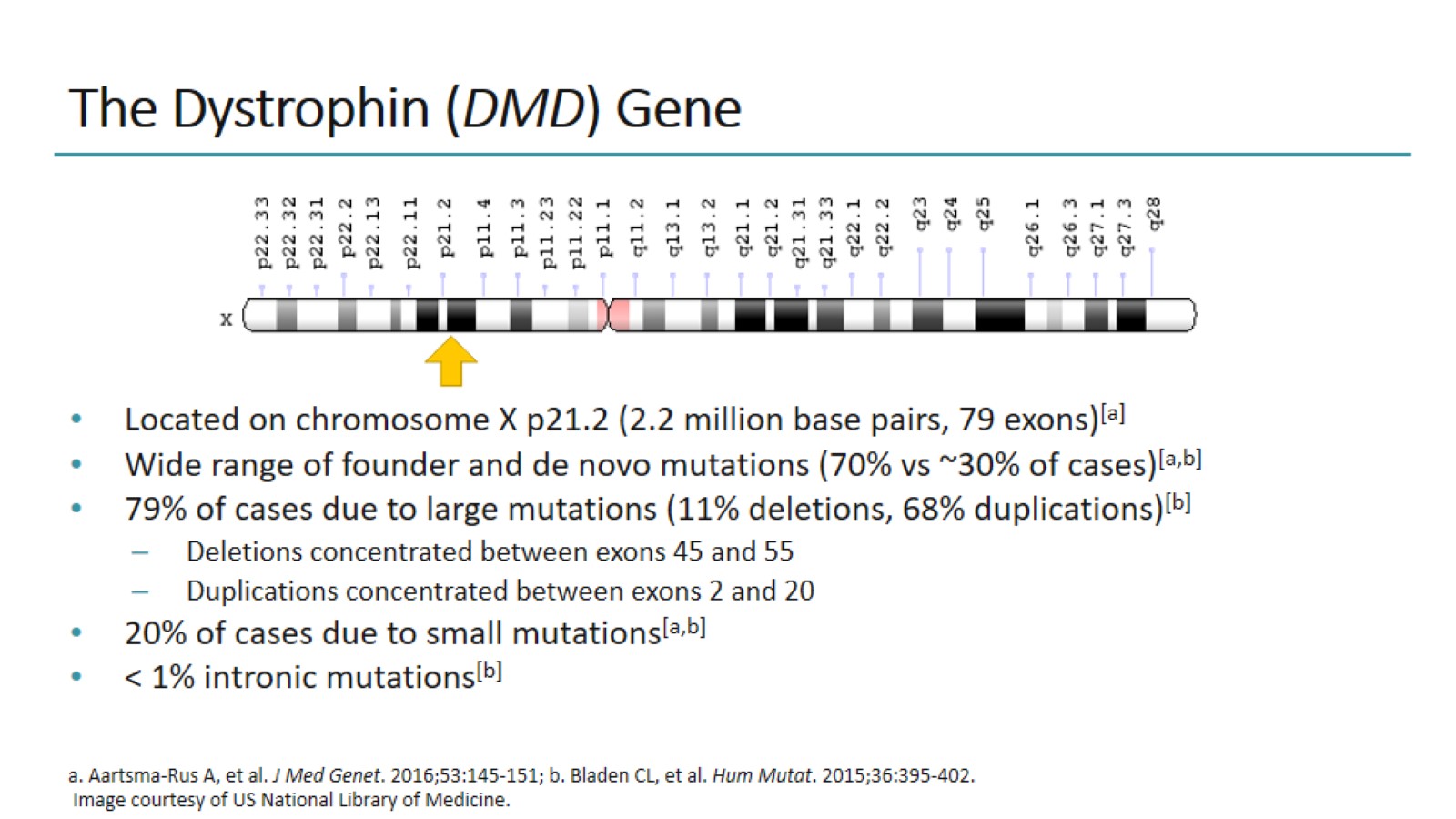 The Dystrophin (DMD) Gene
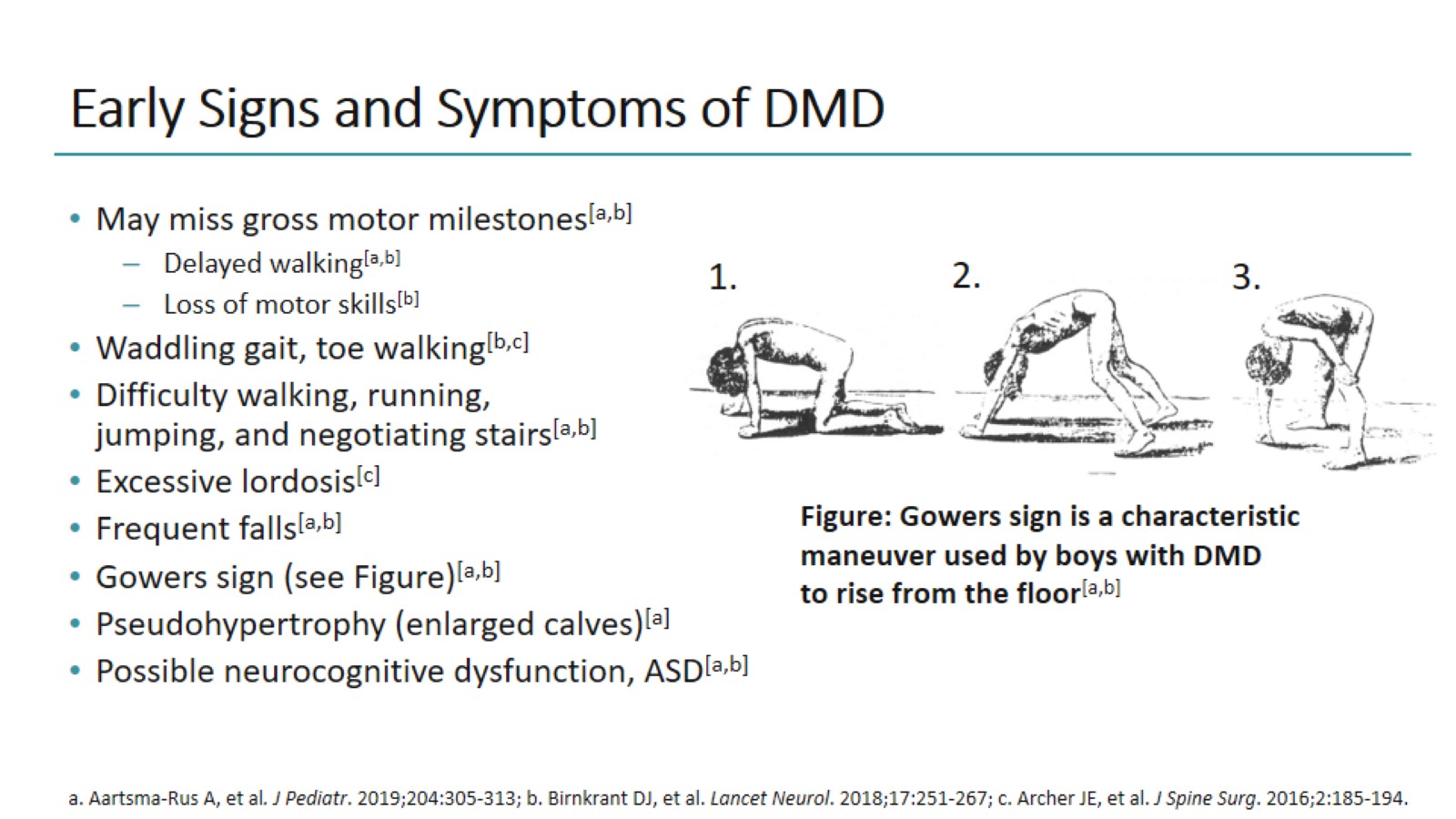 Early Signs and Symptoms of DMD
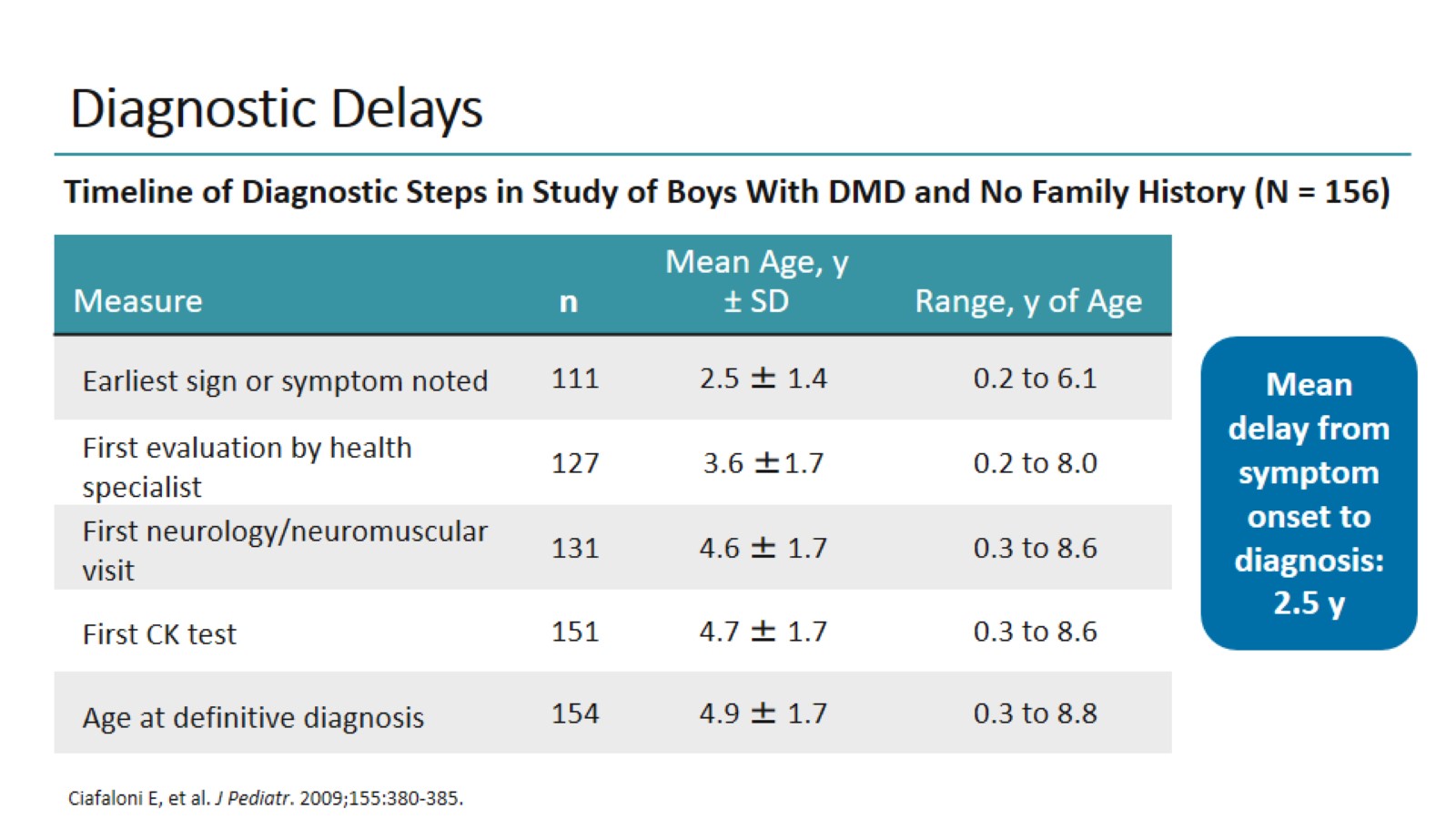 Diagnostic Delays
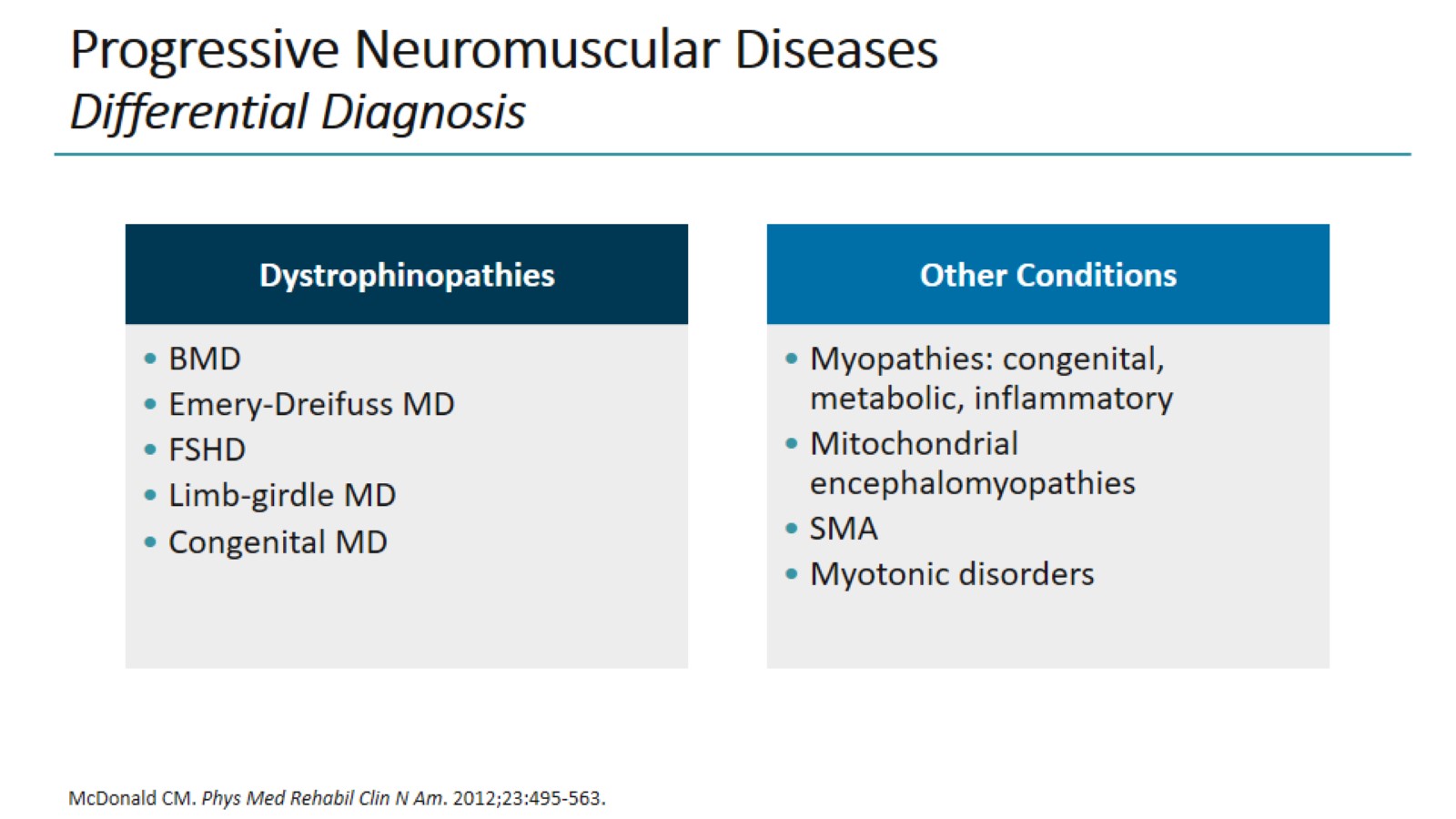 Progressive Neuromuscular DiseasesDifferential Diagnosis
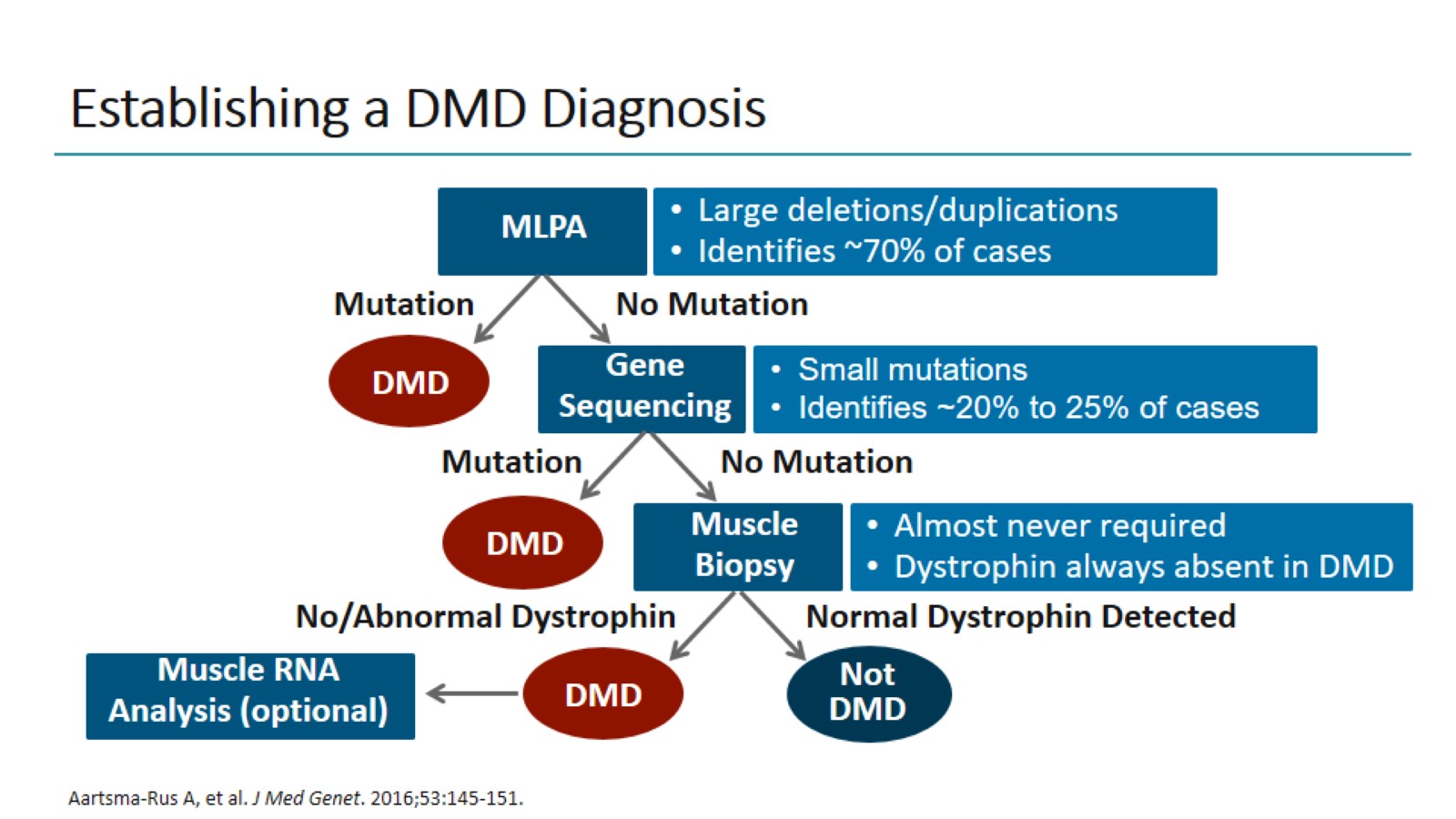 Establishing a DMD Diagnosis
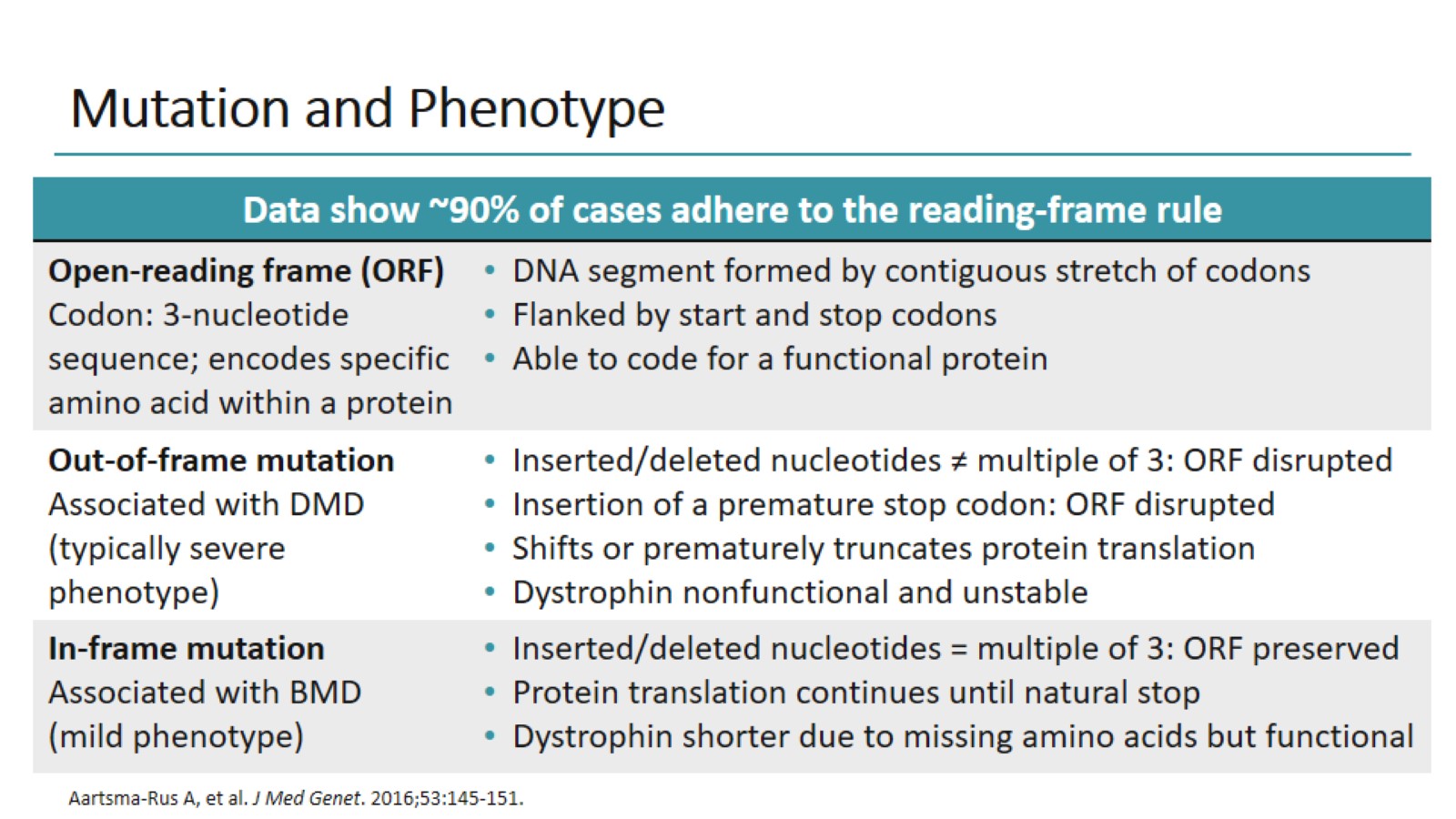 Mutation and Phenotype
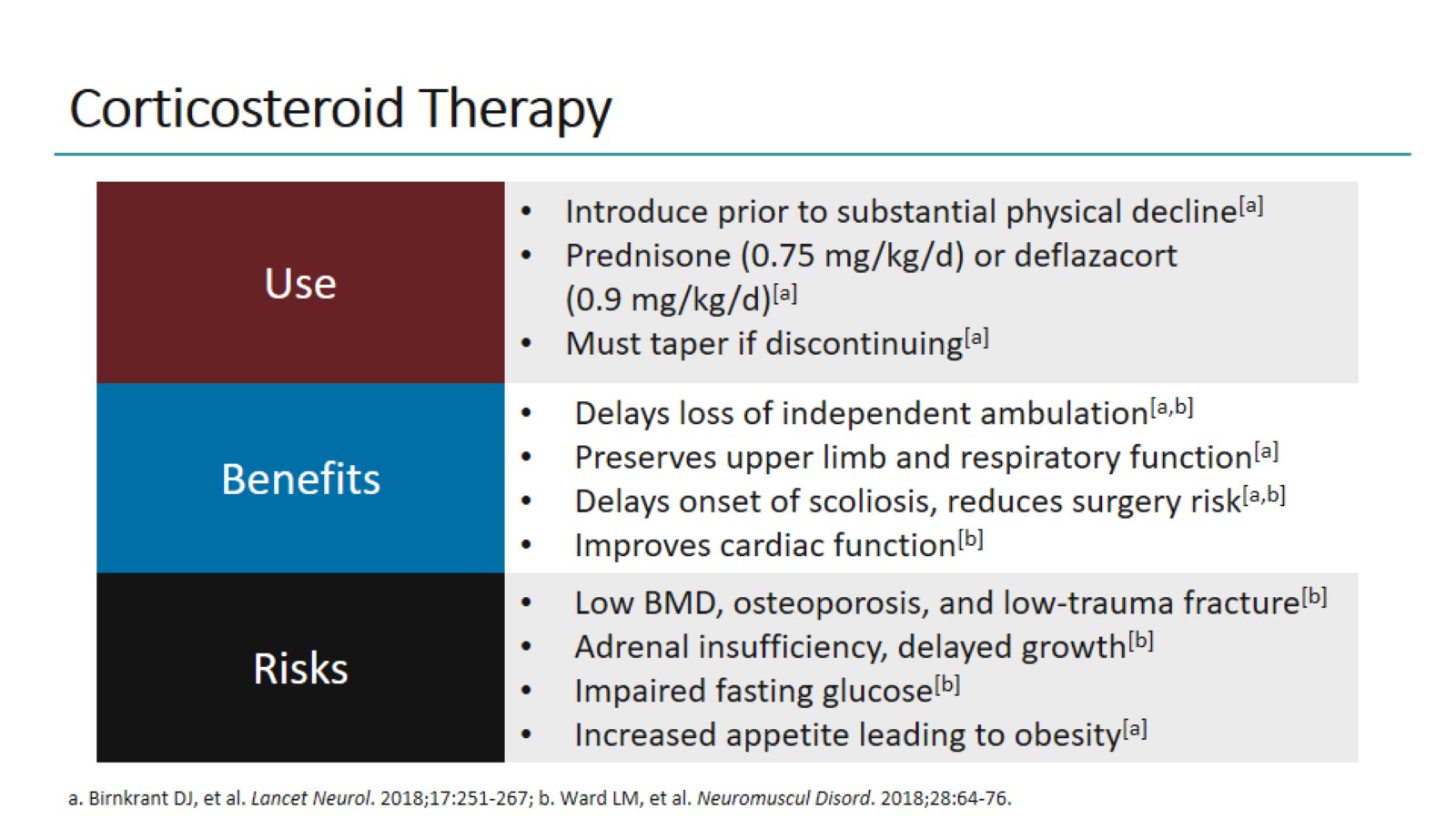 Corticosteroid Therapy
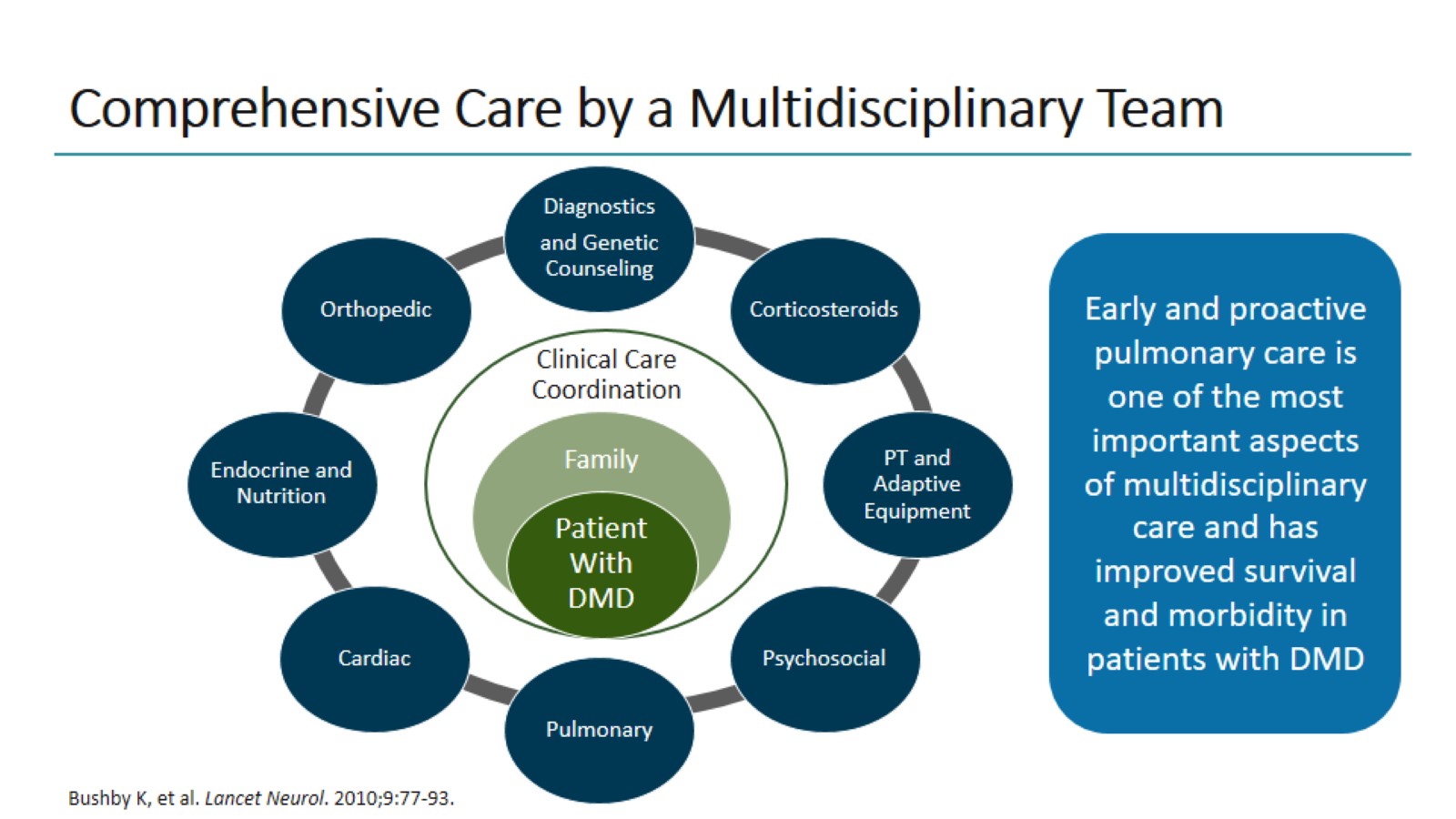 Comprehensive Care by a Multidisciplinary Team
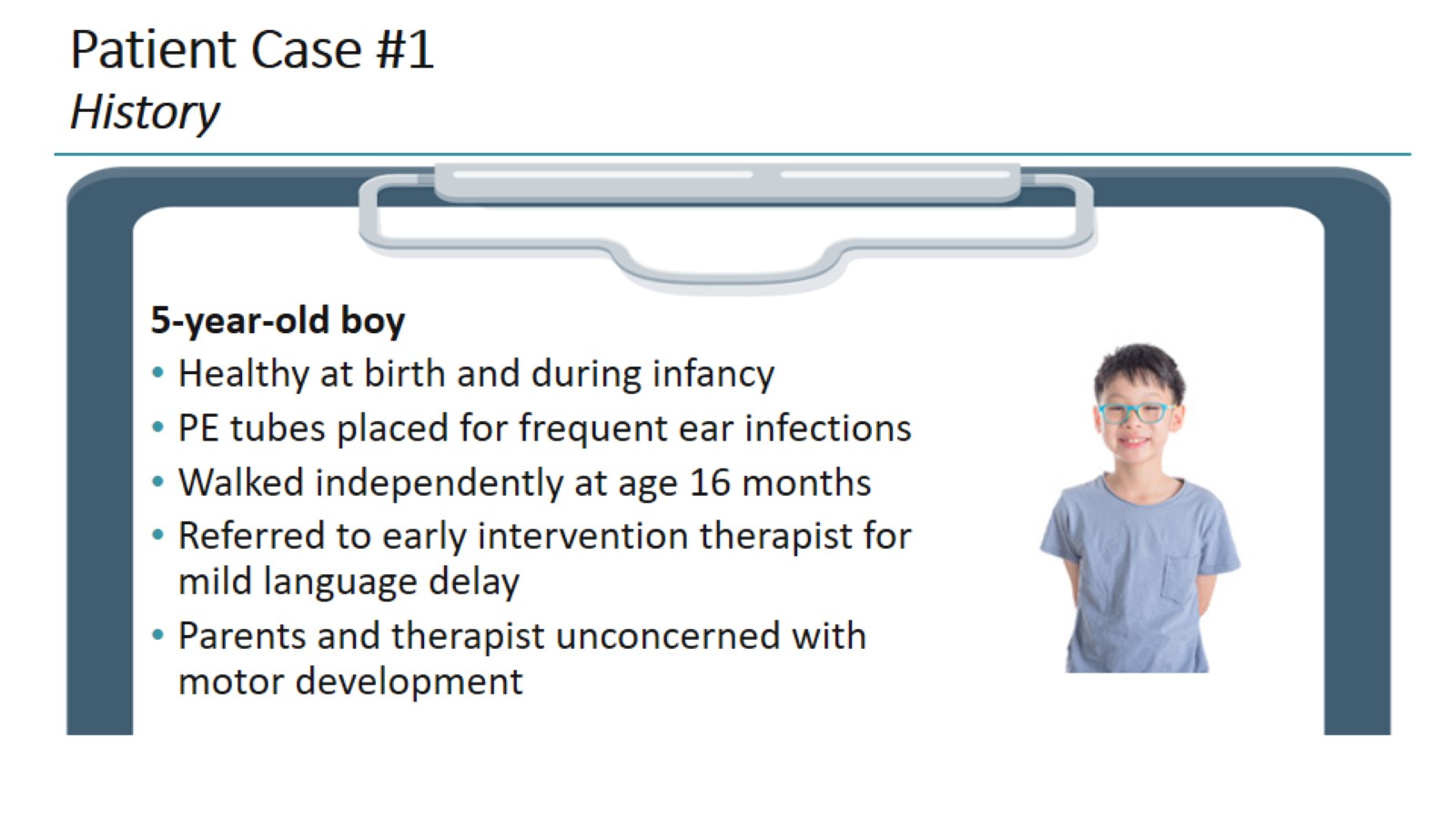 Patient Case #1History
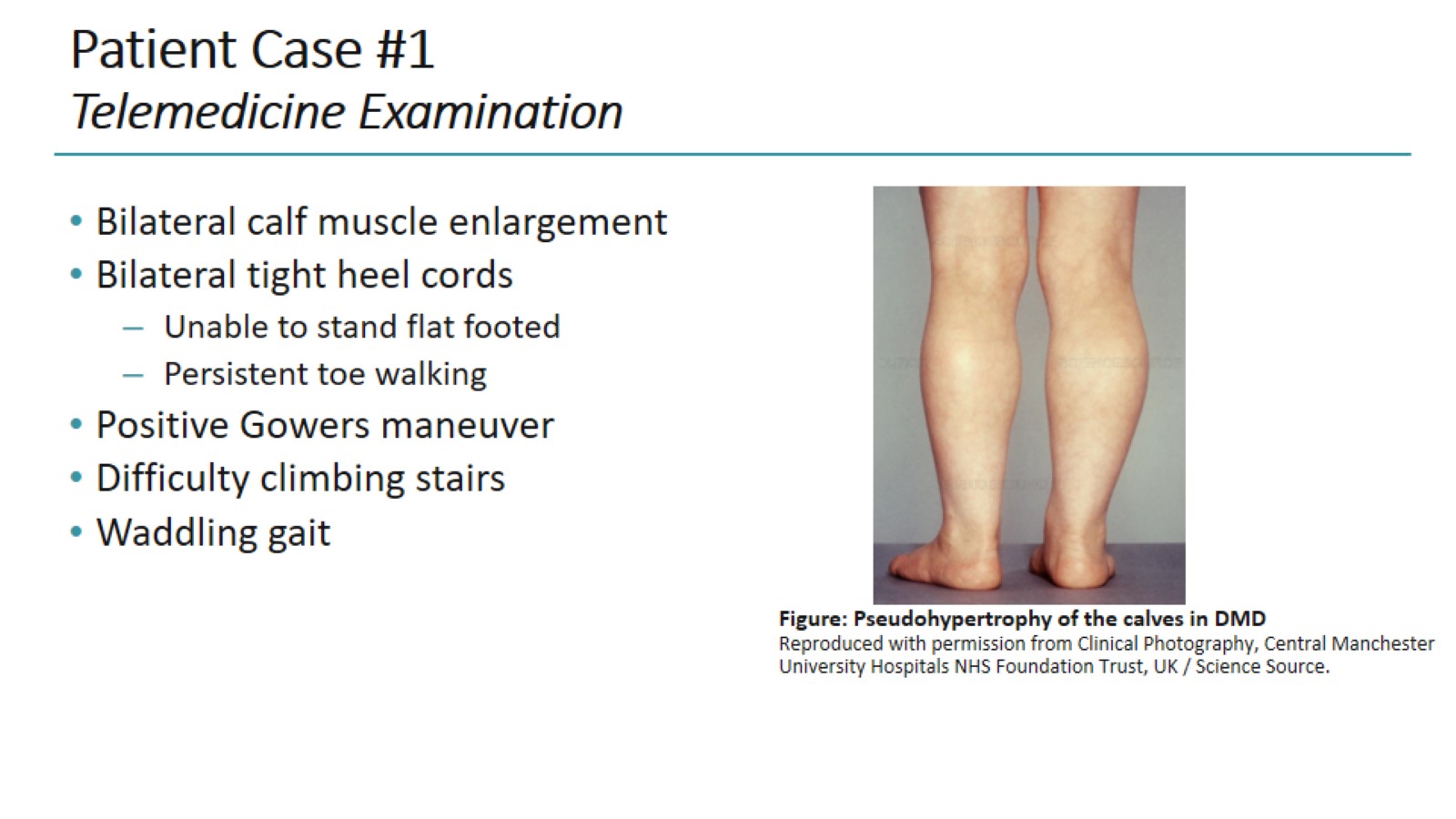 Patient Case #1Telemedicine Examination
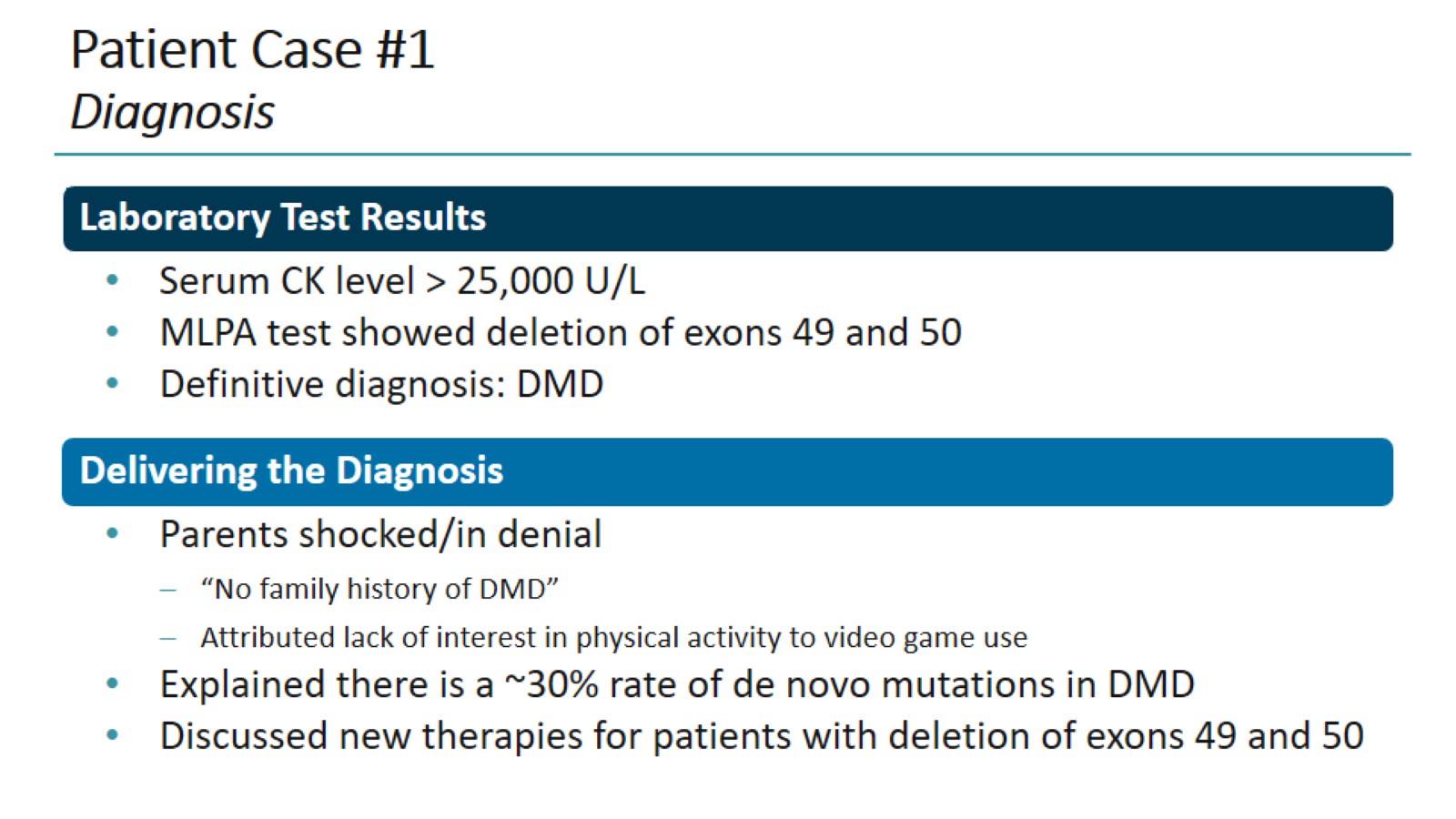 Patient Case #1Diagnosis
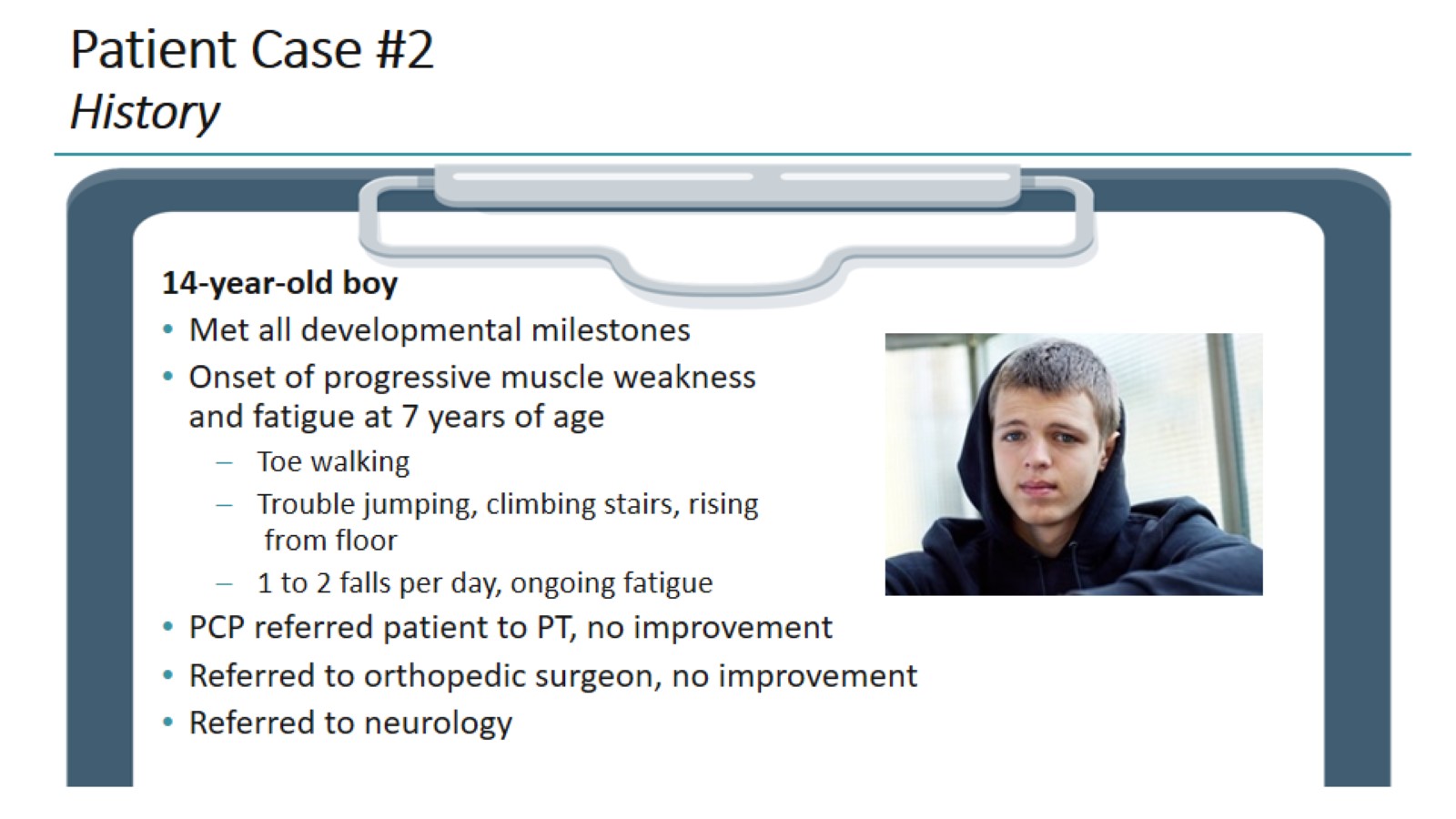 Patient Case #2History
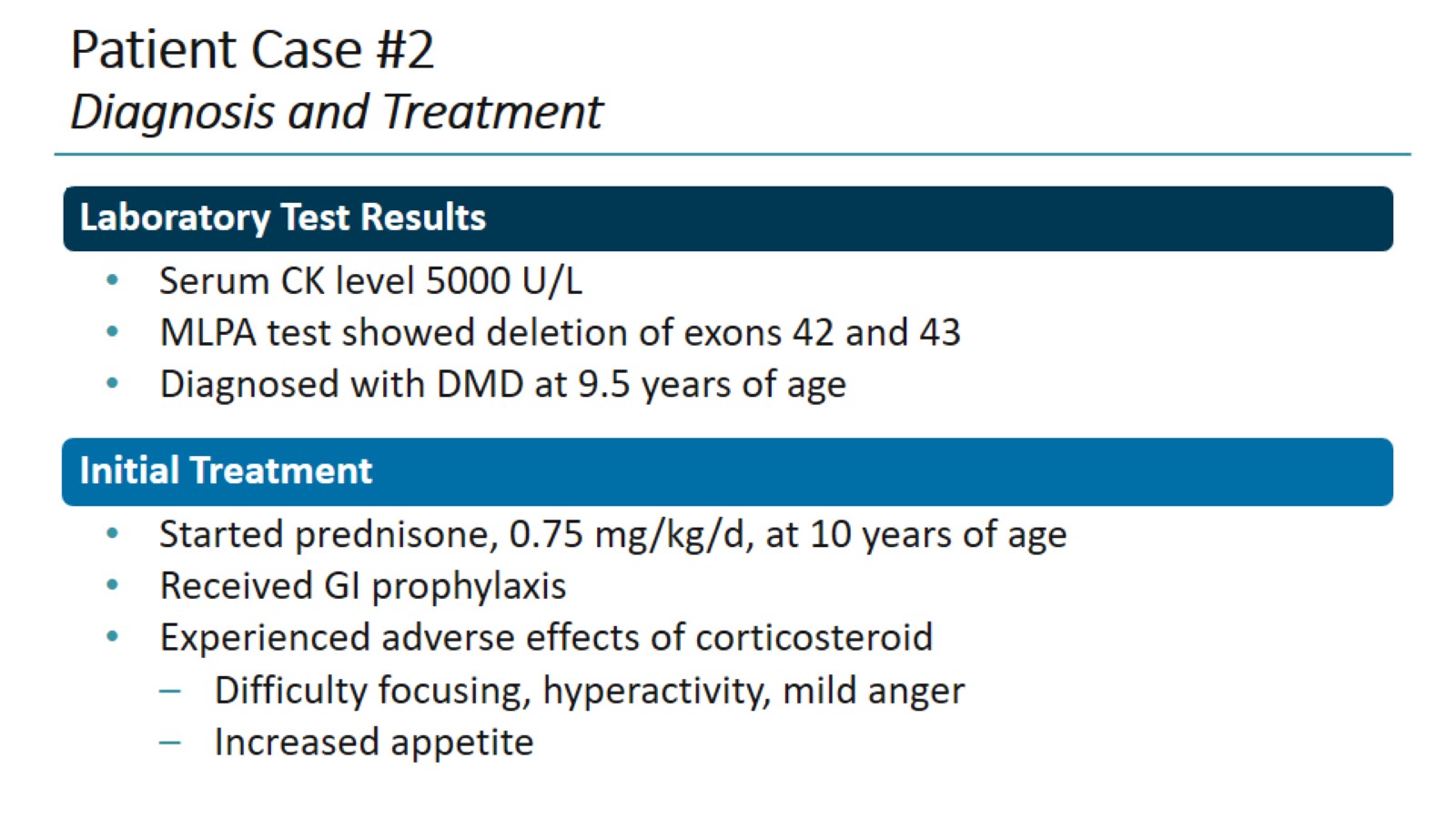 Patient Case #2Diagnosis and Treatment
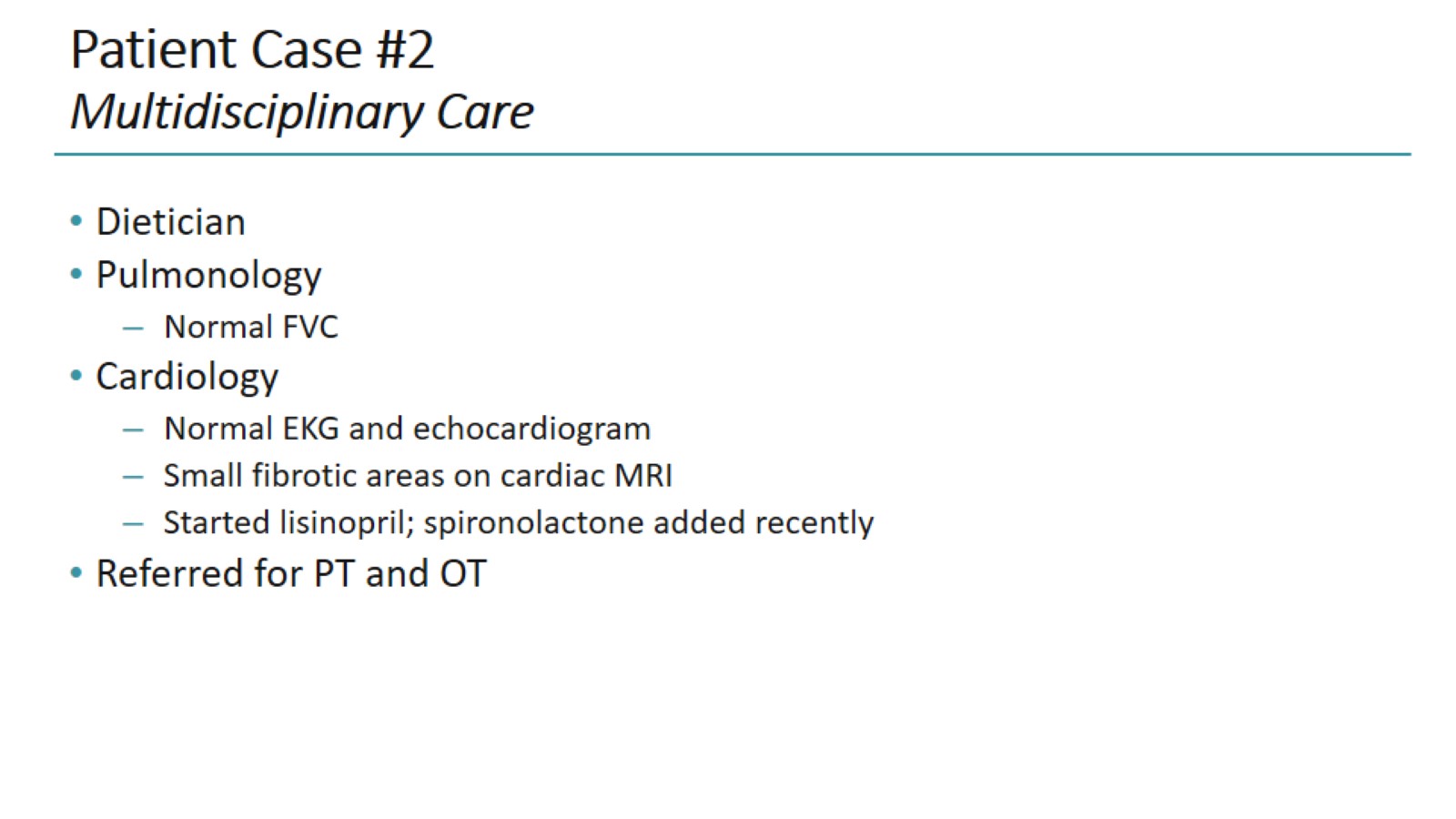 Patient Case #2Multidisciplinary Care
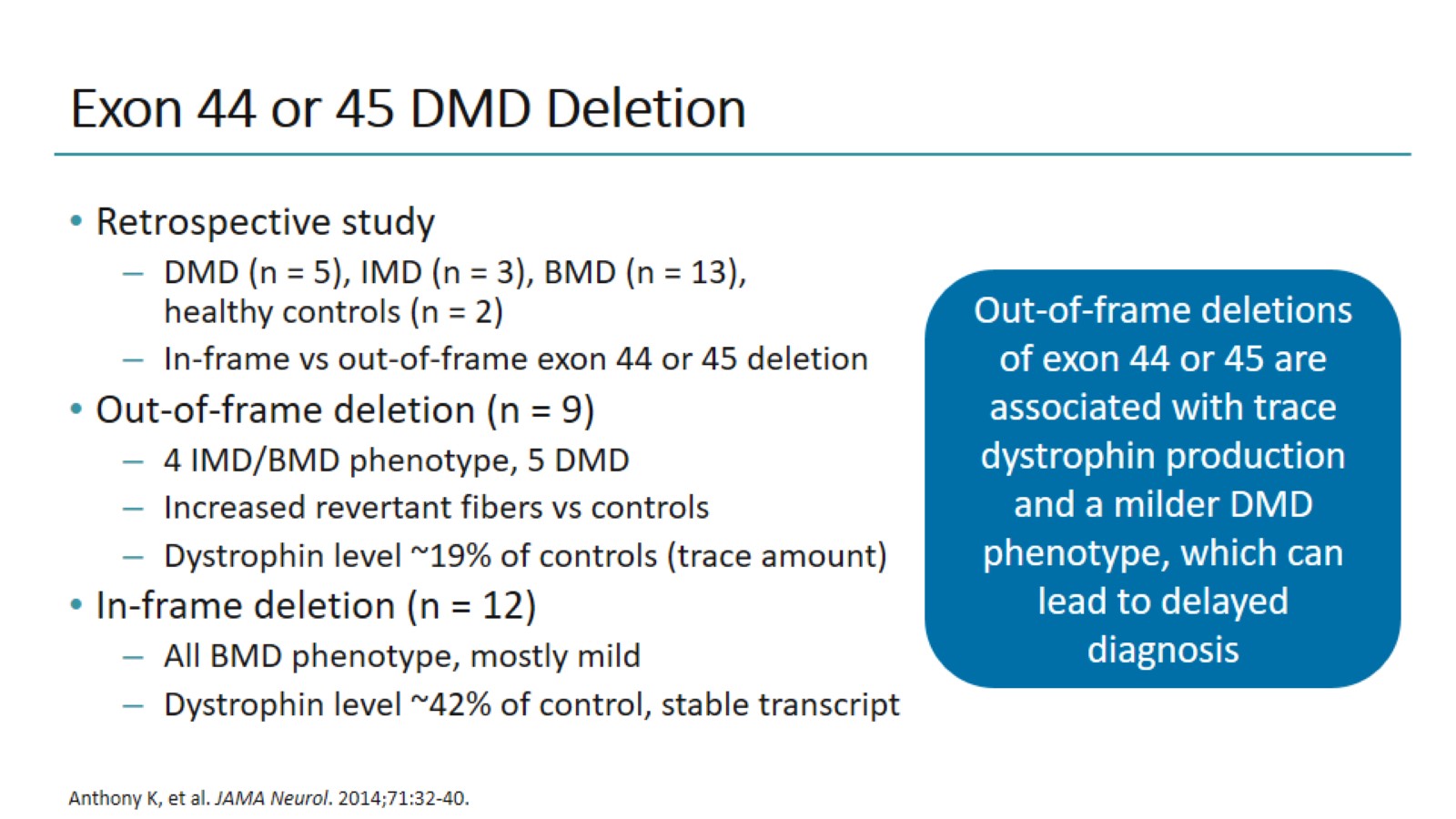 Exon 44 or 45 DMD Deletion
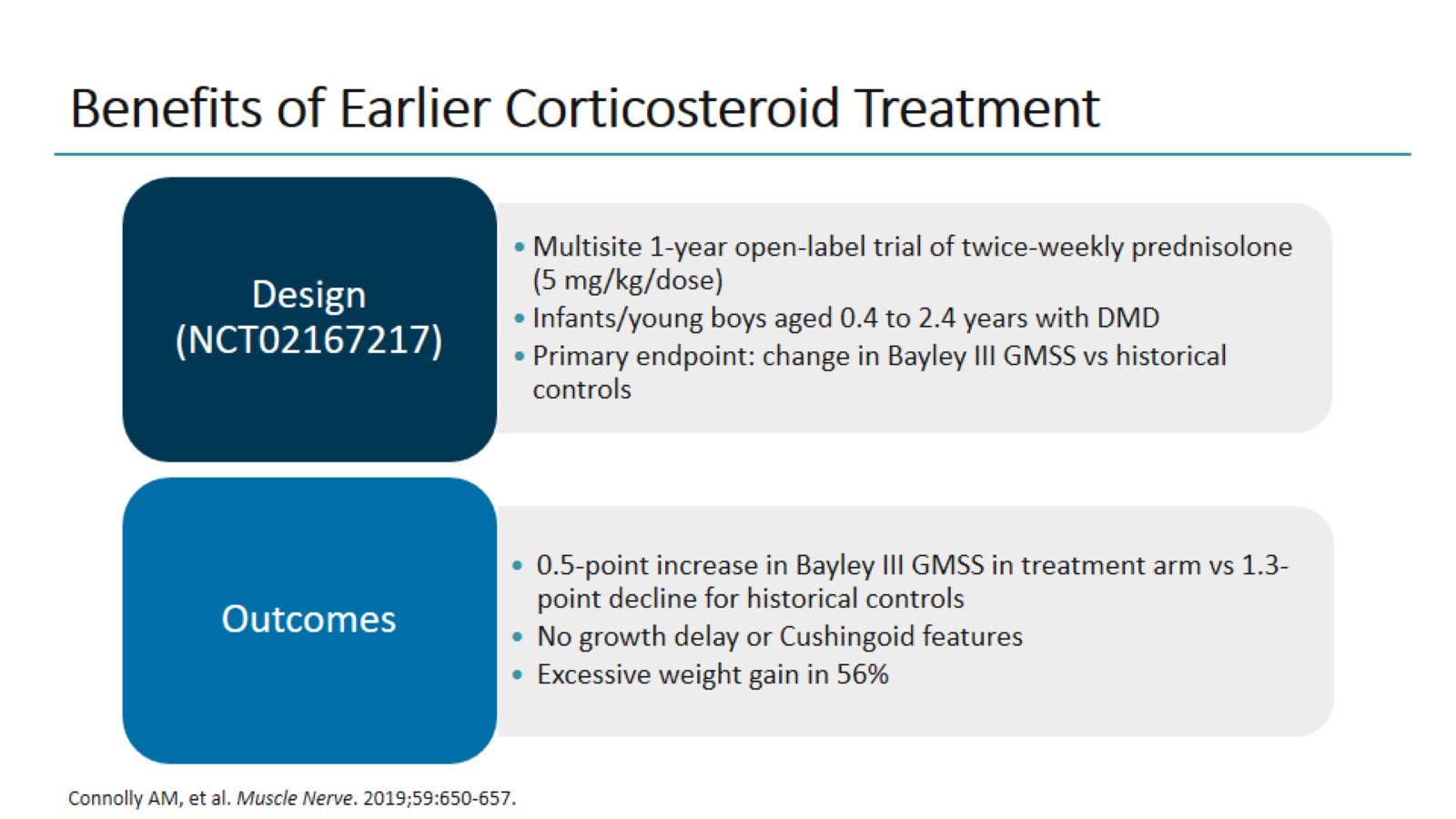 Benefits of Earlier Corticosteroid Treatment
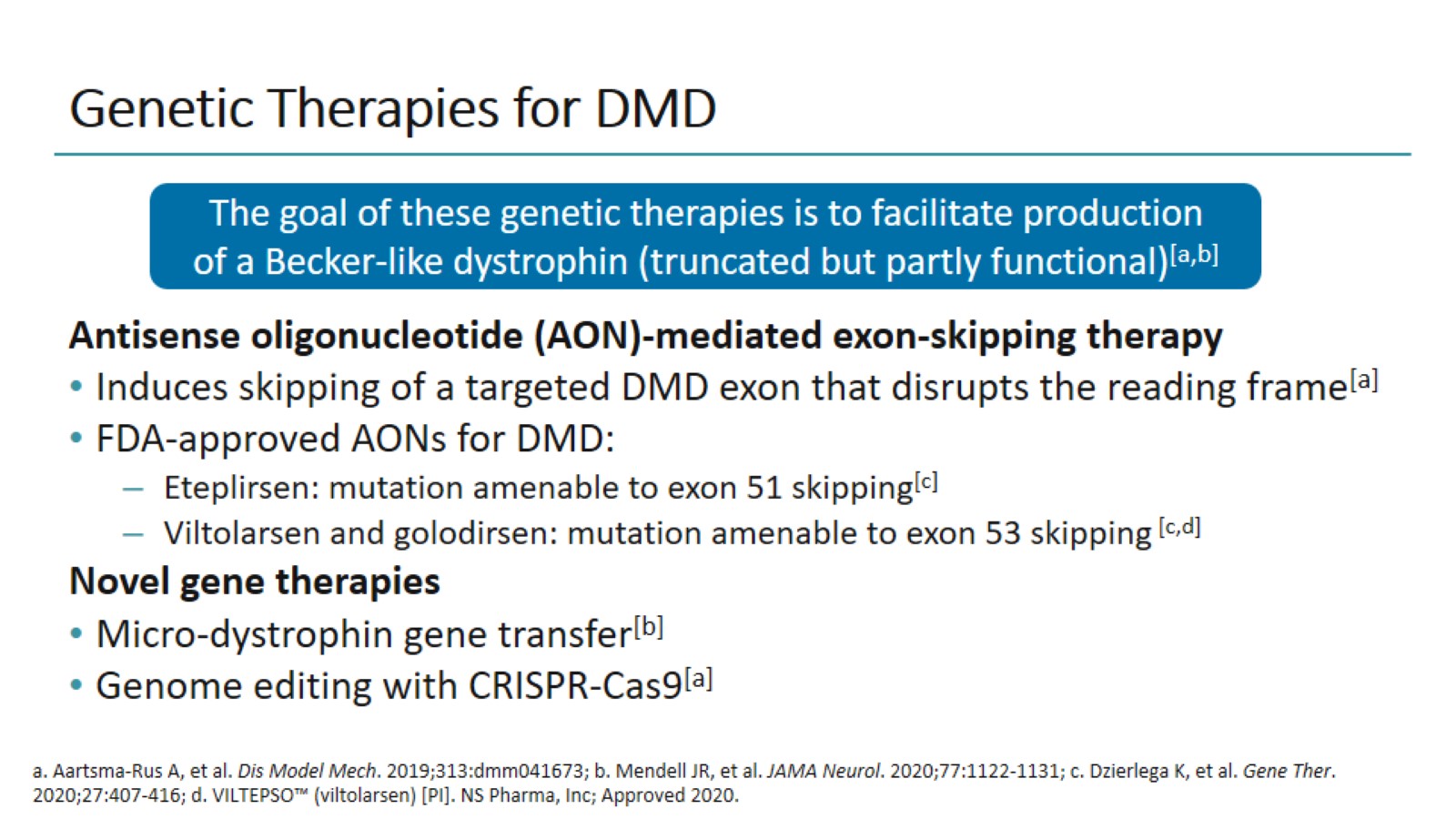 Genetic Therapies for DMD
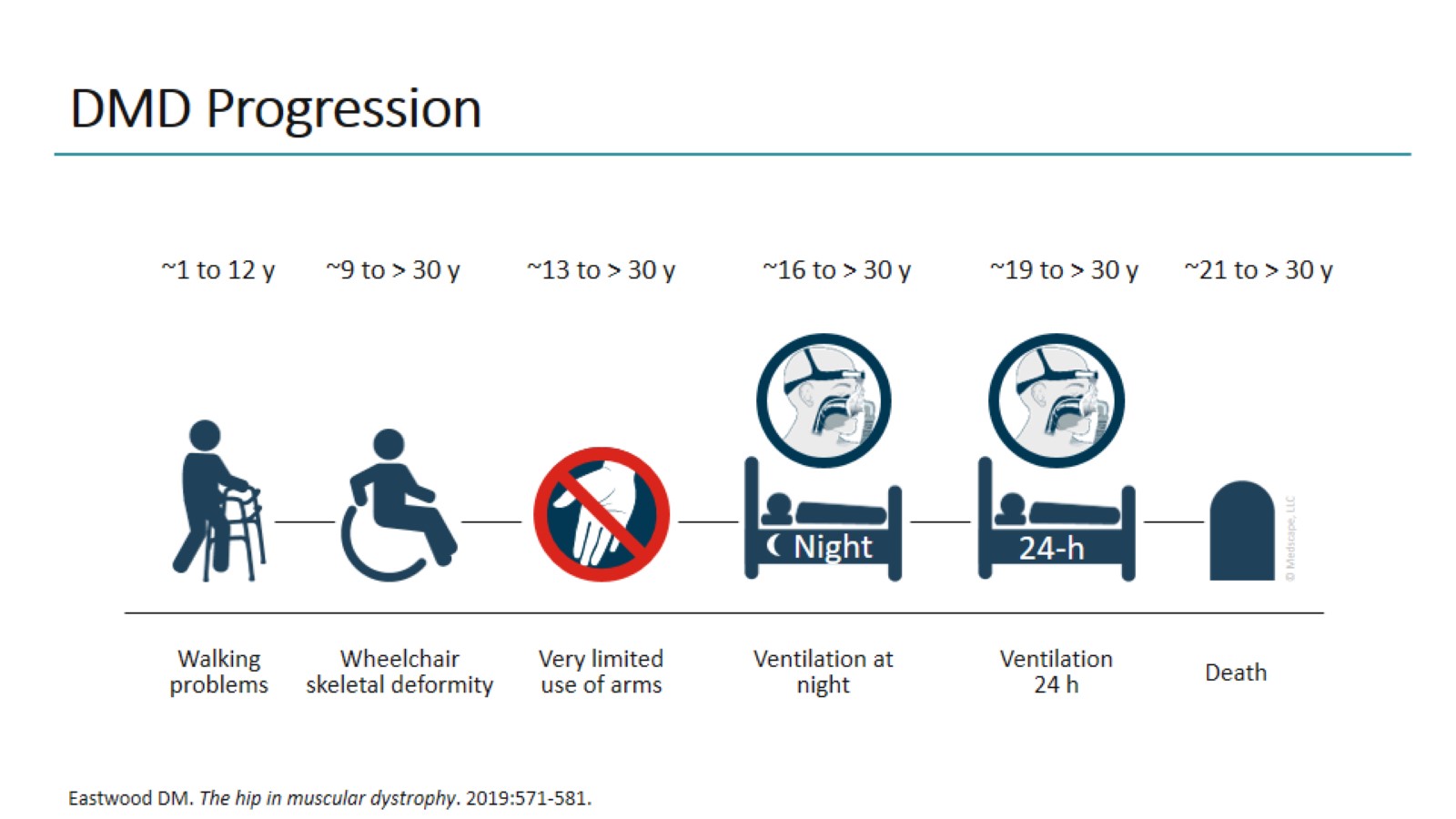 DMD Progression
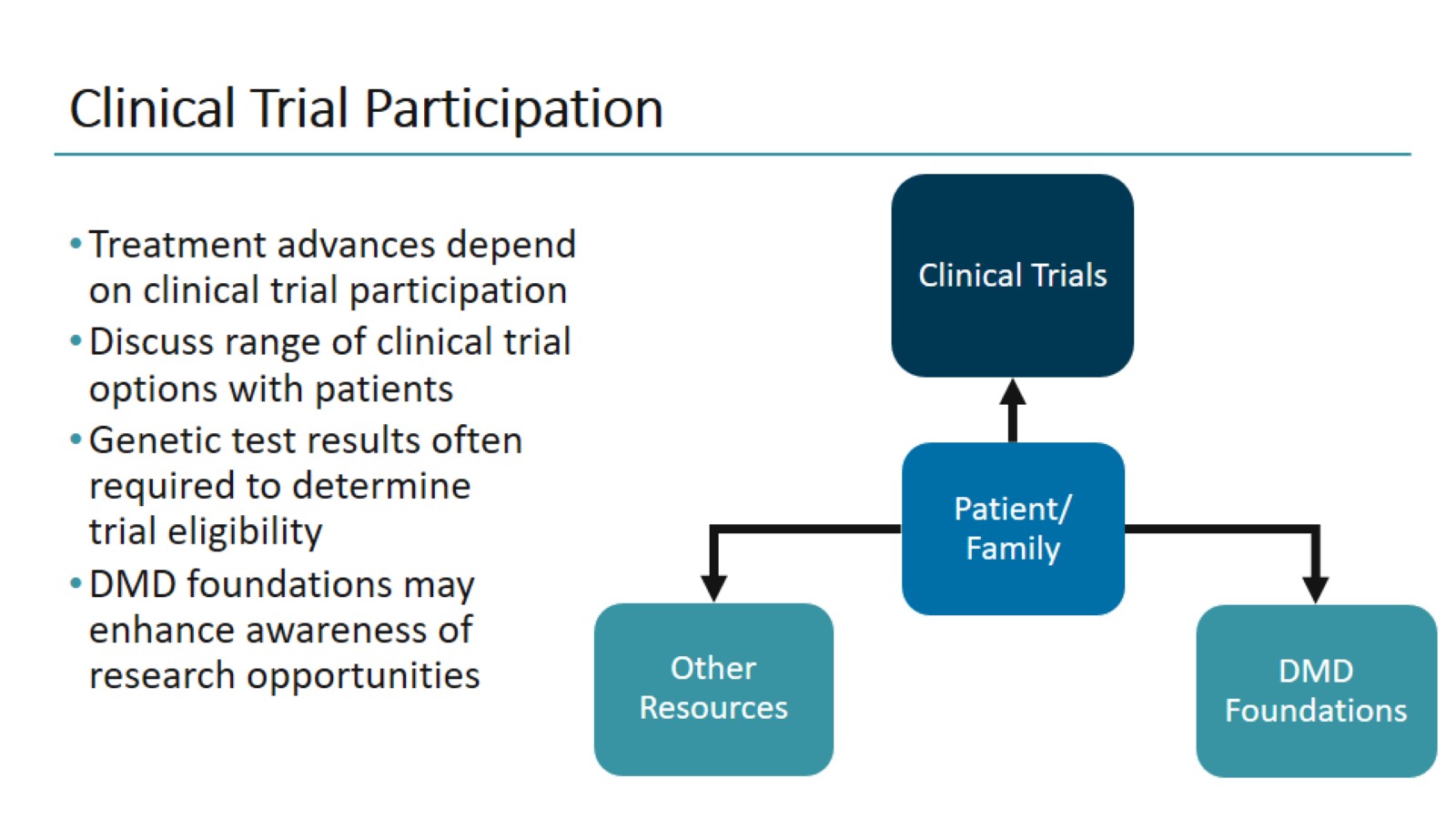 Clinical Trial Participation
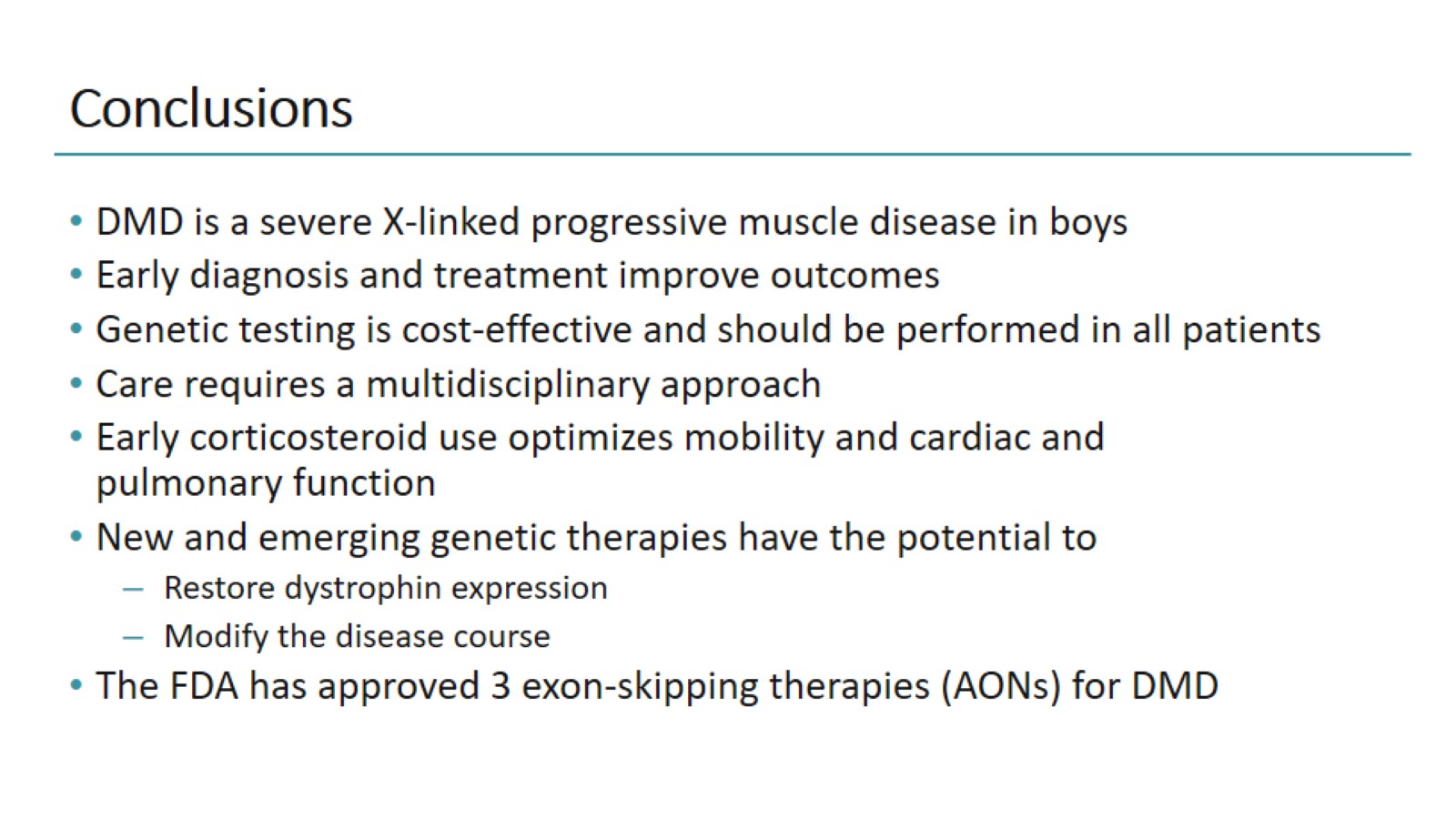 Conclusions
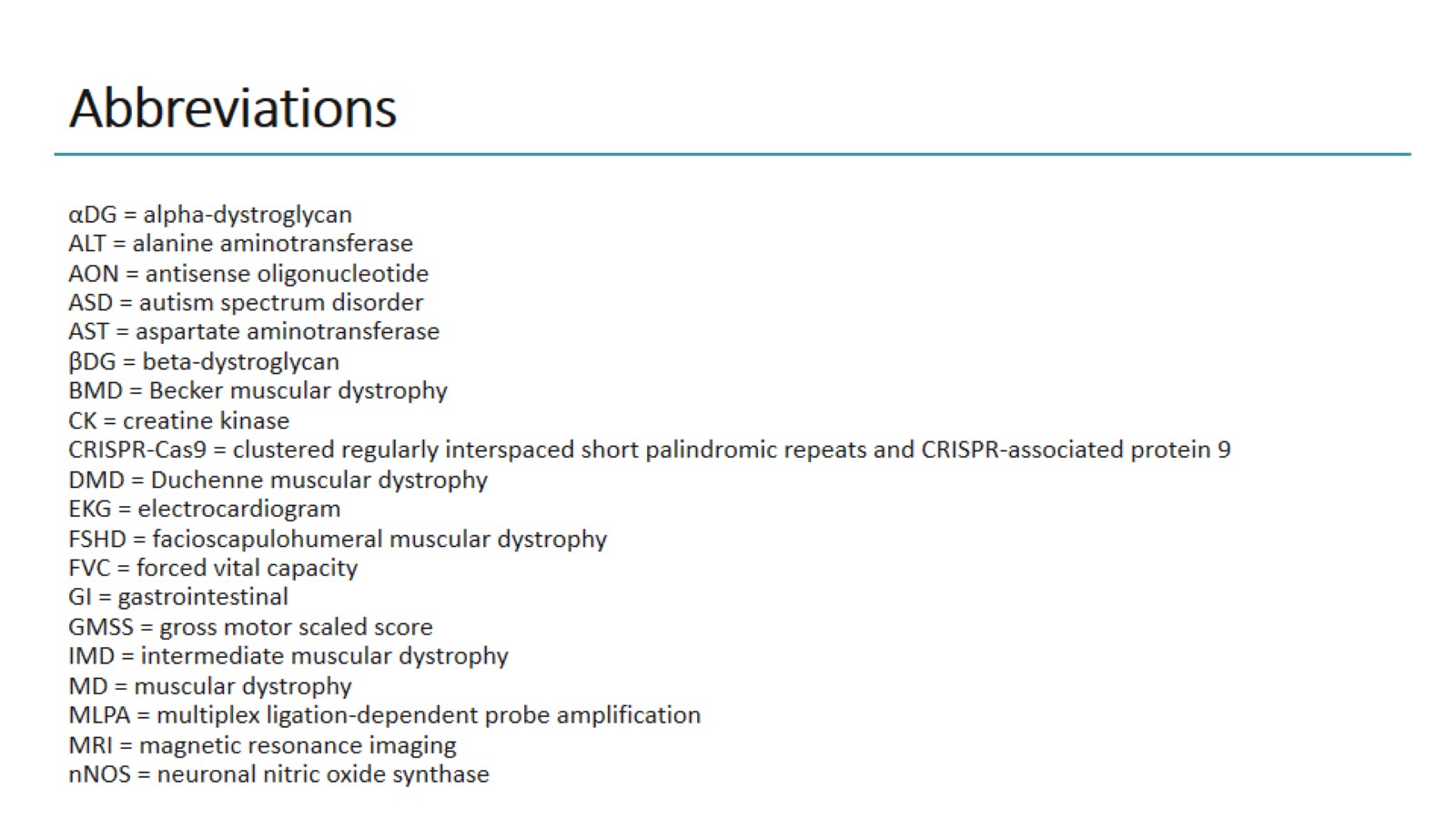 Abbreviations
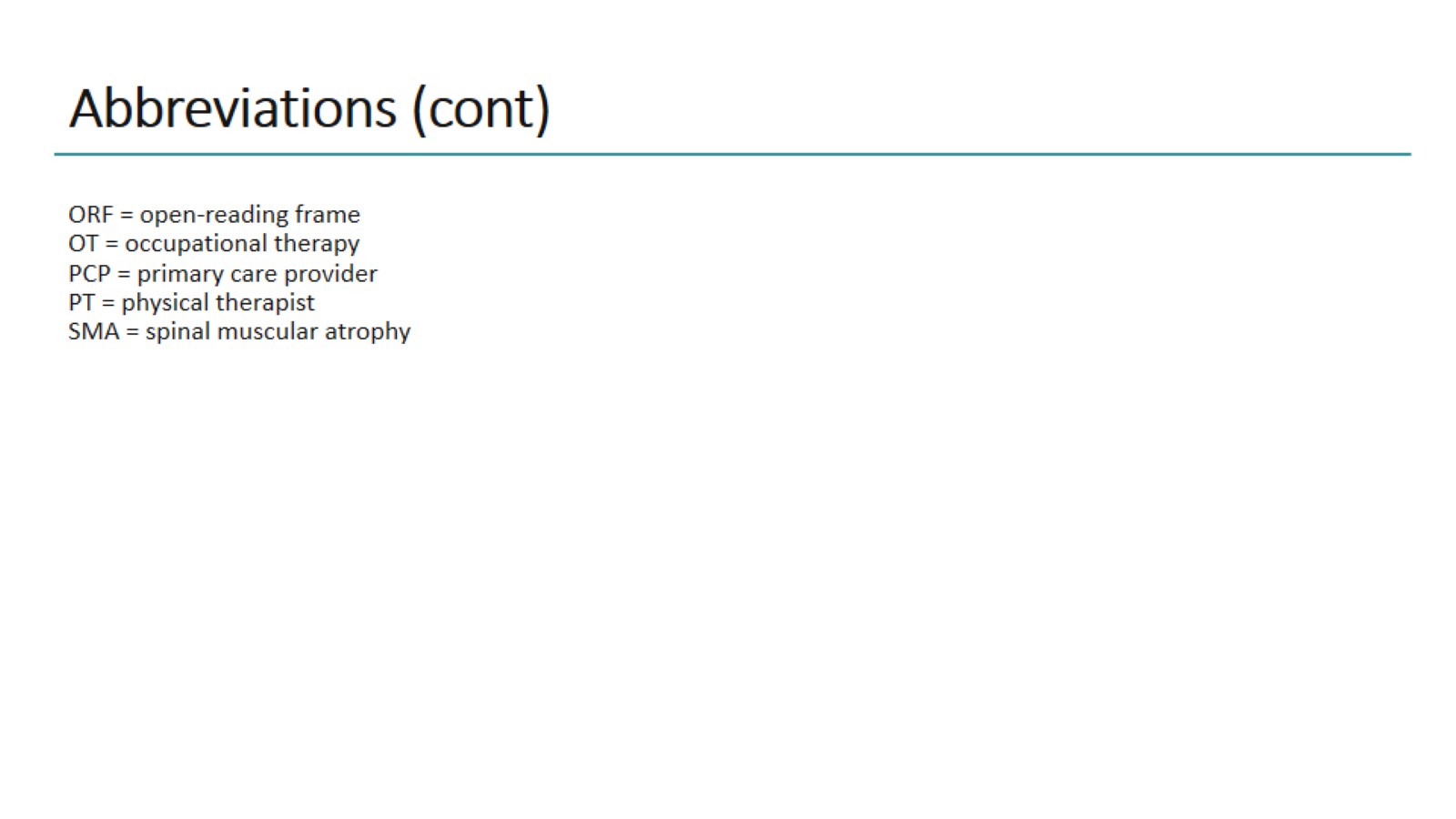 Abbreviations (cont)